ALUMINIJ
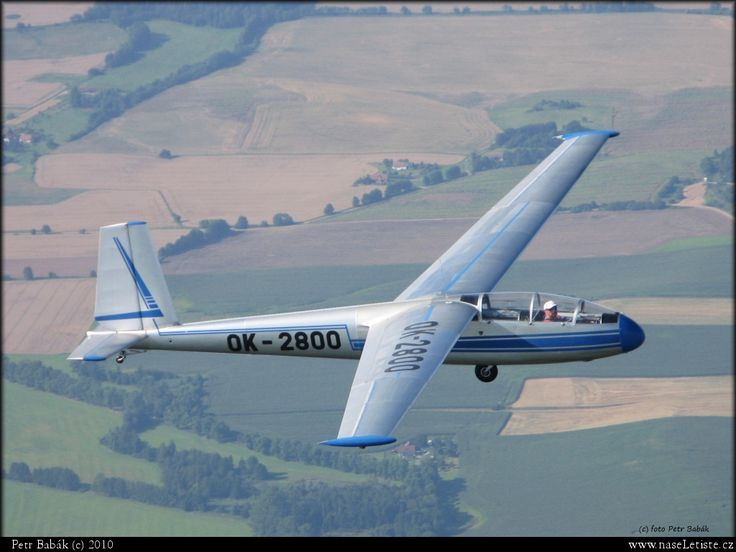 Kaj je aluminij?
Je lahka kovina srebrno bele barve. 
V naravi ga kot kovine ne najdemo, saj je nastajanje čistega aluminija zapleten kemični proces.
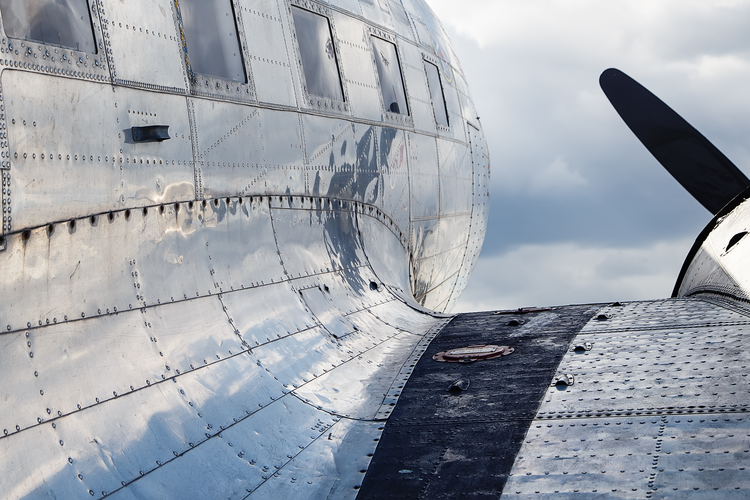 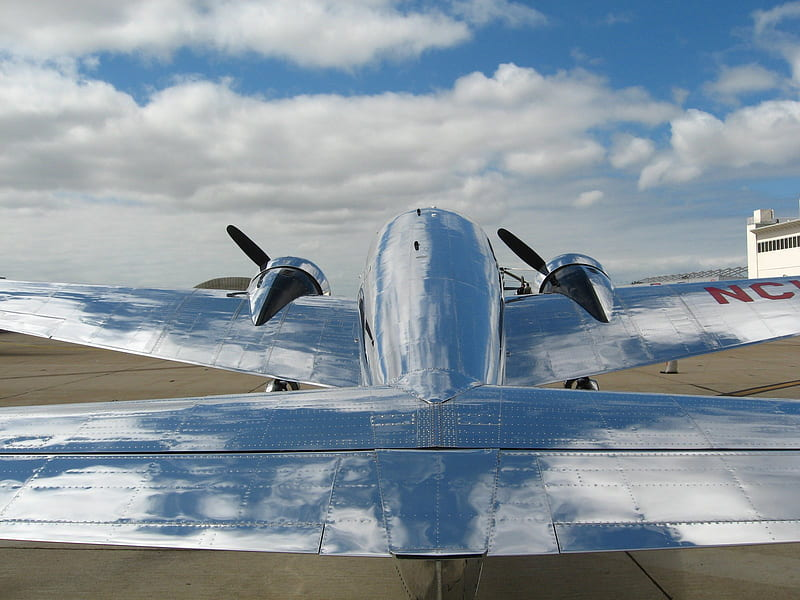 Pridobivanje aluminija
Tretji najpogostejši element v zemeljski skorji (8%)
Zelo zahtevna predelava, zato je bil dražji od zlata
1200$/kg v 1852  ->  1$/kg v začetku 20 stoletja
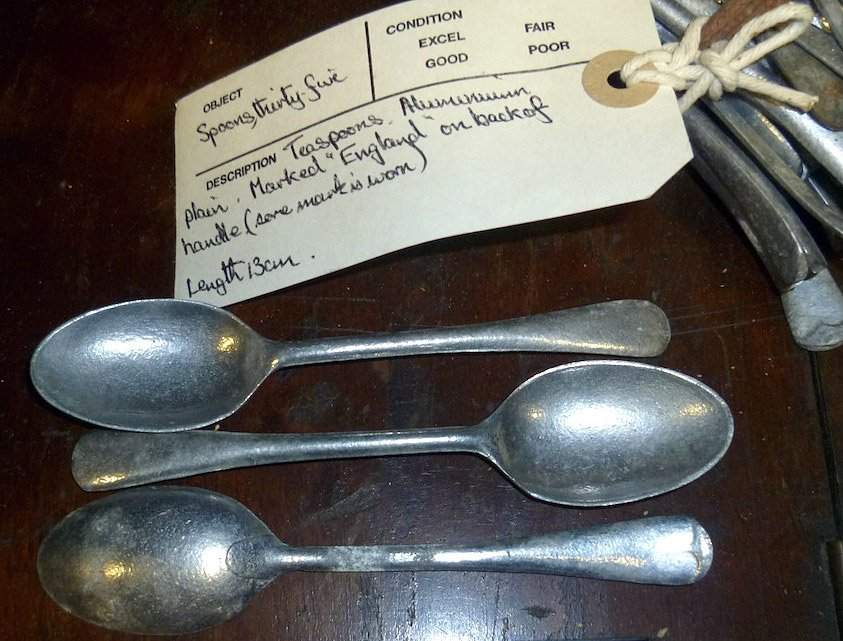 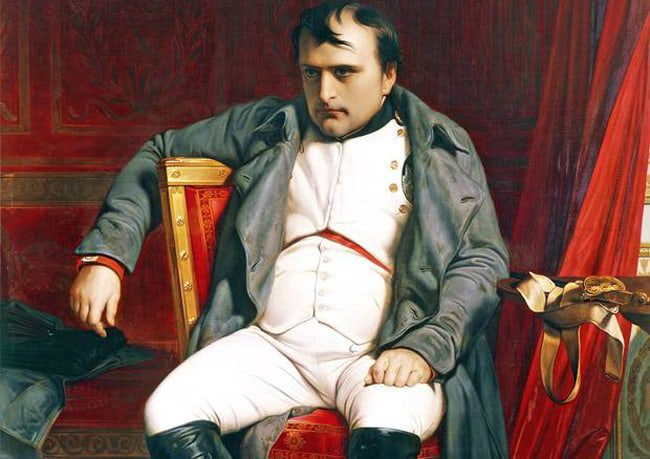 Kje ga najdemo?
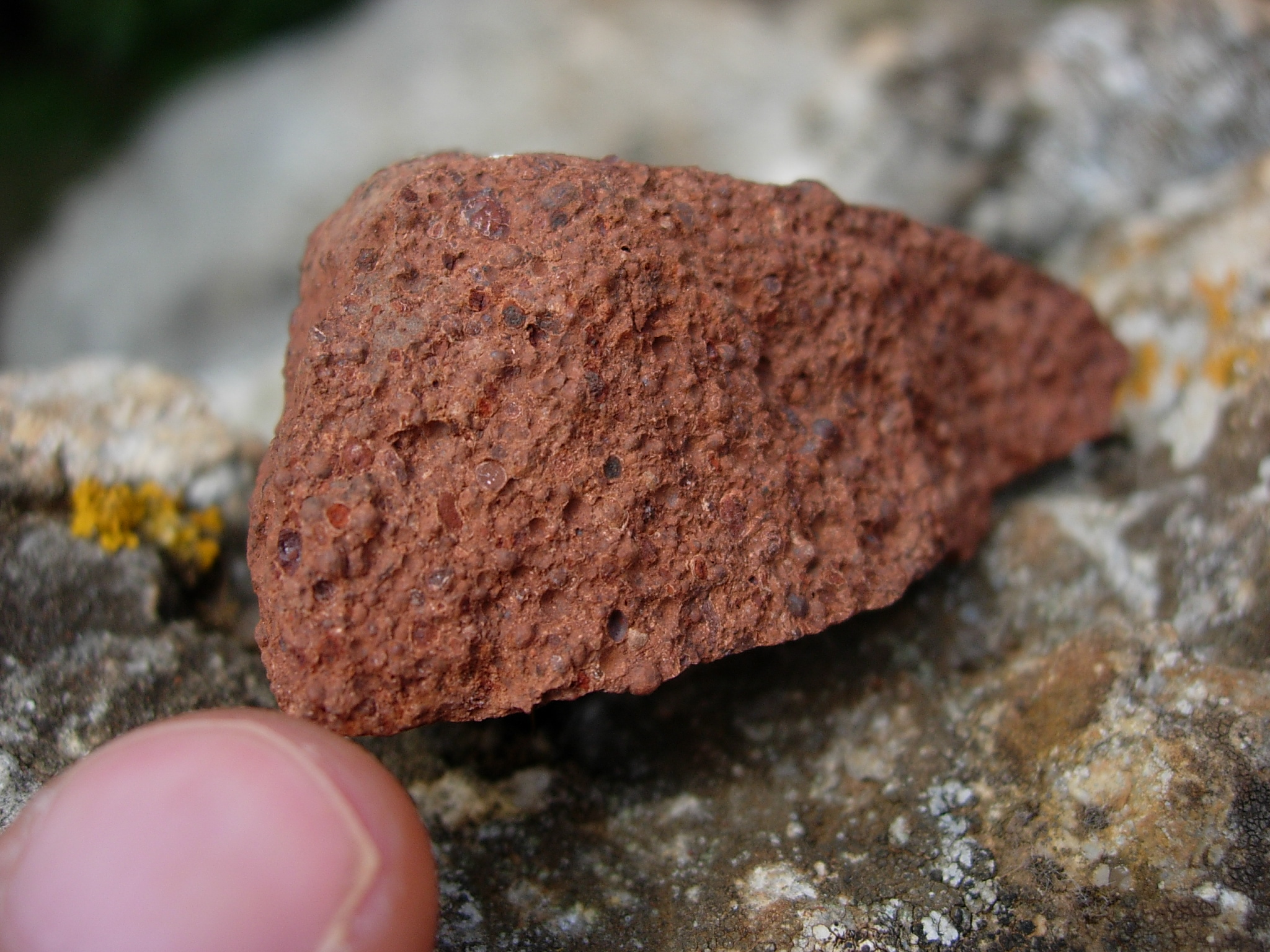 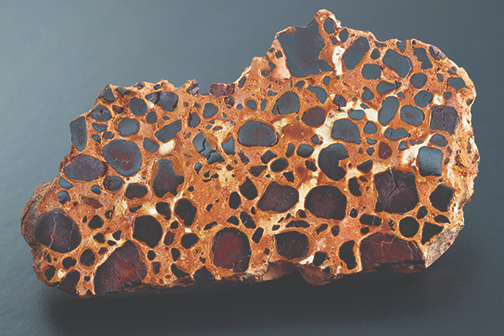 Ker je aluminij aktivna kovina se veže z ostalimi elementi, zato v naravi ne bomo nikoli našli čistega aluminija.
Pridobimo ga iz boksita,
Razni dragi kamni (safirji, rubini) so aluminijeve spojine,
Granit
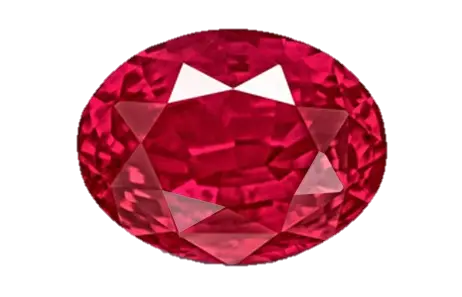 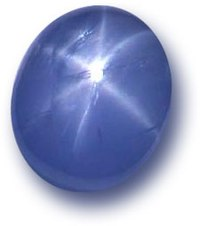 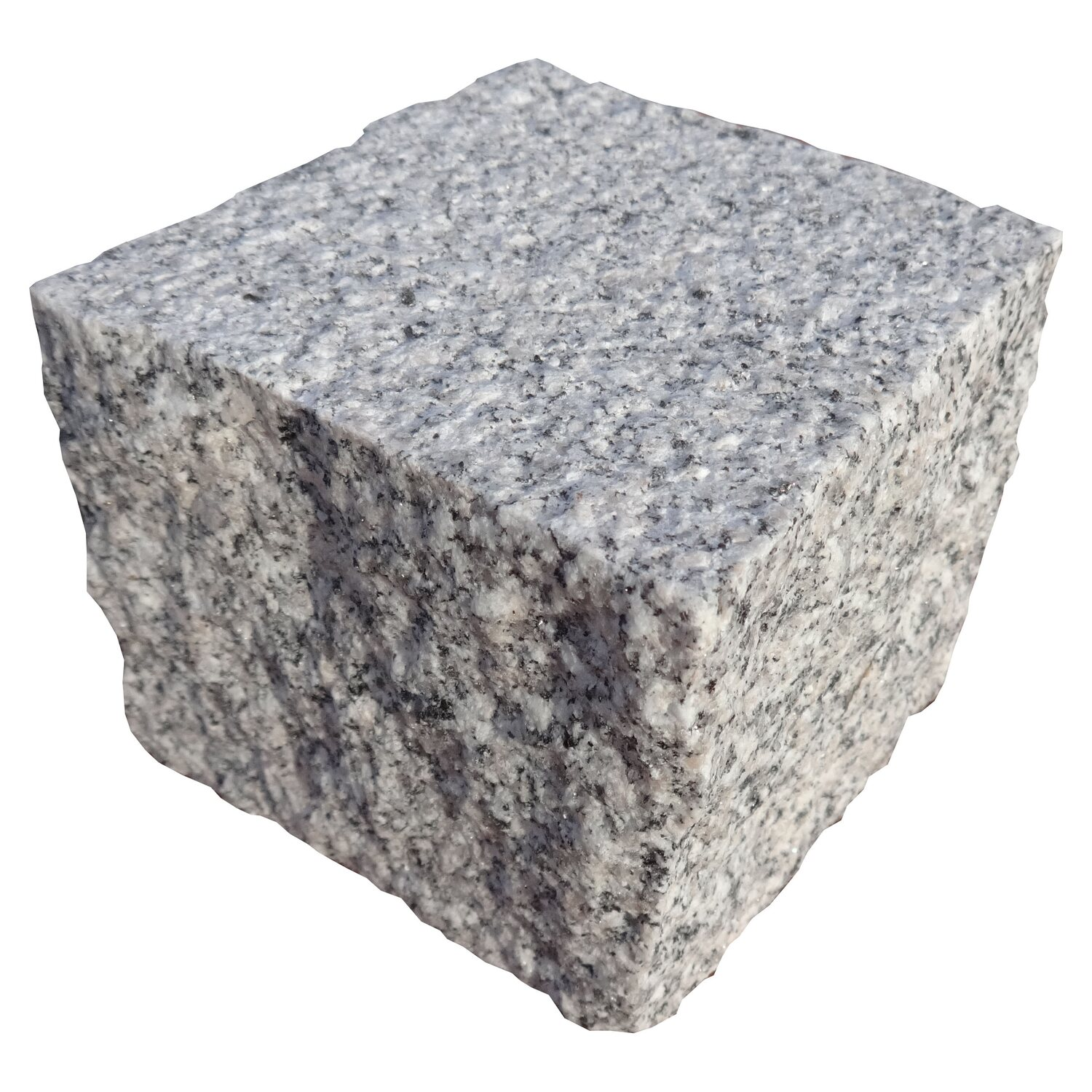 Alumina ali glinica
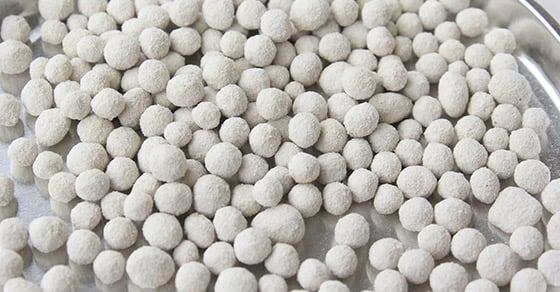 Boksit se drobi in zmelje v moko
Bayerjev postopek - čiščenje nečistoč ( železov oksid, silikon in titanov oksid) 
Očiščena snov se ohladi in polni v posebne komore, v katerih se izloči aluminijev hidroksid.
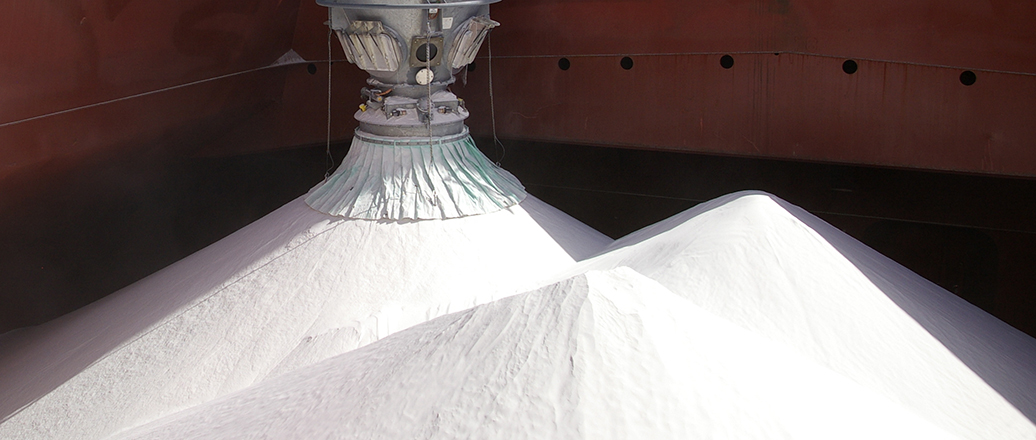 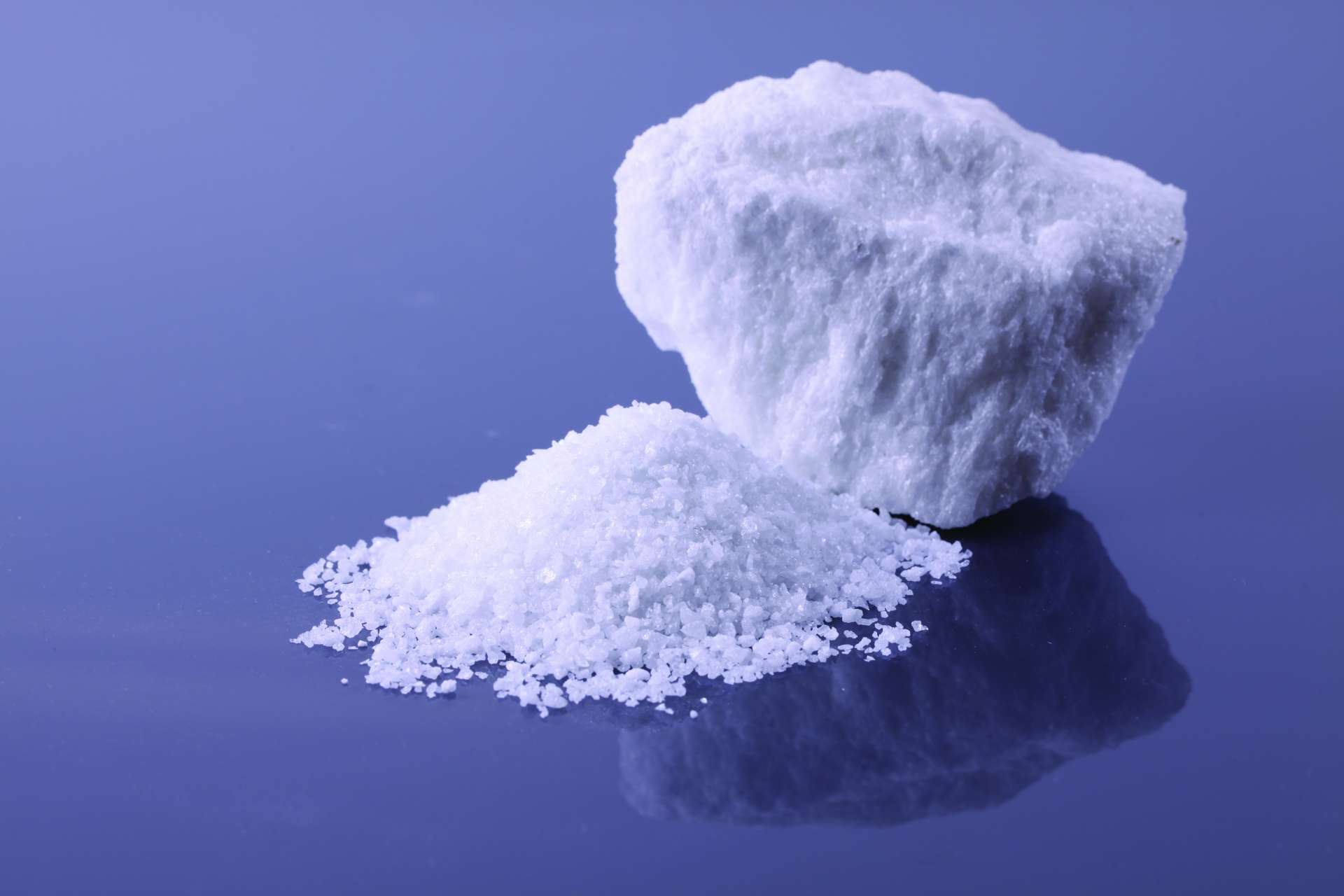 Predelava glinice
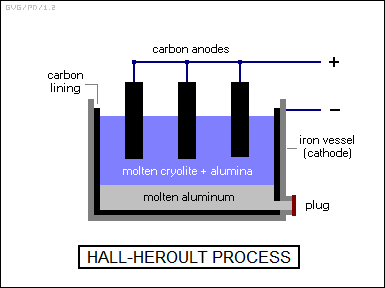 Elektroliza glinice v elektrolitskih pečeh, ki so sestavljene iz ogljikovih elektrod: anode in katode. 
Anode vstavljajo od zgoraj, katoda pa je grafitno dno. 
V posode vstavljajo aluminijev oksid, ki se pod vplivom električnega toka razcepi v aluminij in kisik.
Na dnu se zbira aluminij, ki ga izlijejo in takoj dodajo nov aluminijev oksid, da elektroliza nepretrgoma poteka.
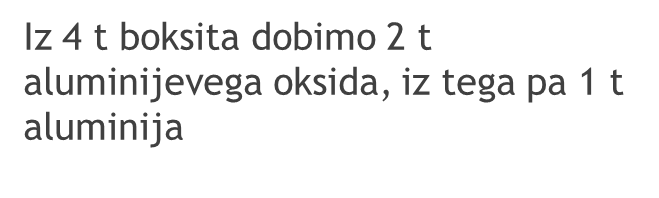 Lastnosti aluminija
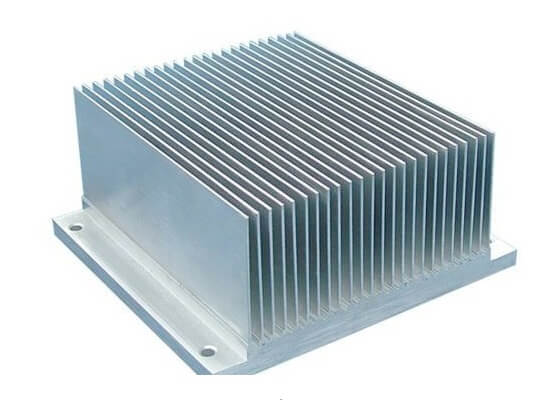 majhna specifična teža,
dobra toplotna prevodnost, 
dobra električna prevodnost, 
odpornost pred korozijo, 
nestrupenost.
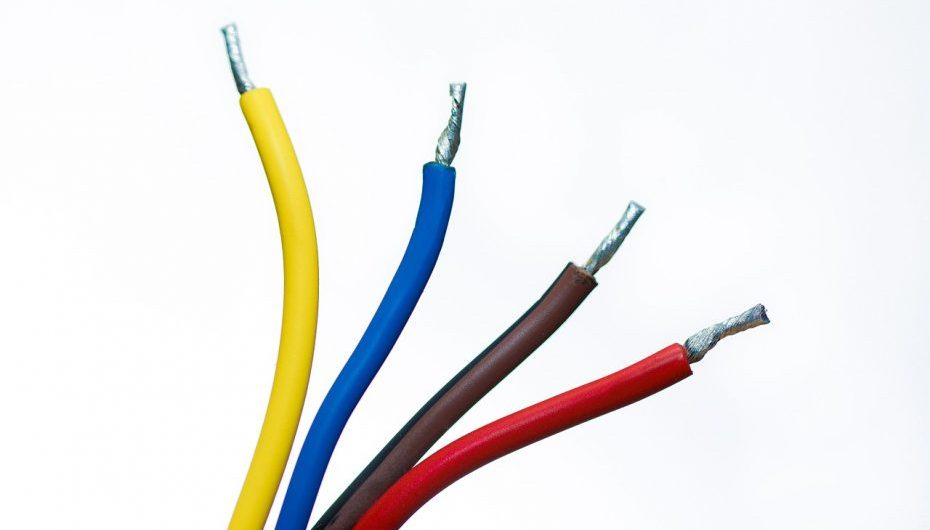 Uporaba
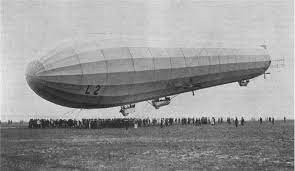 Začeli so jo uporabljati za izdelavo zrakoplovov, še posebej nemških Zeppelinov,
Letalska industrija,
Avtomobilska industrija,
…
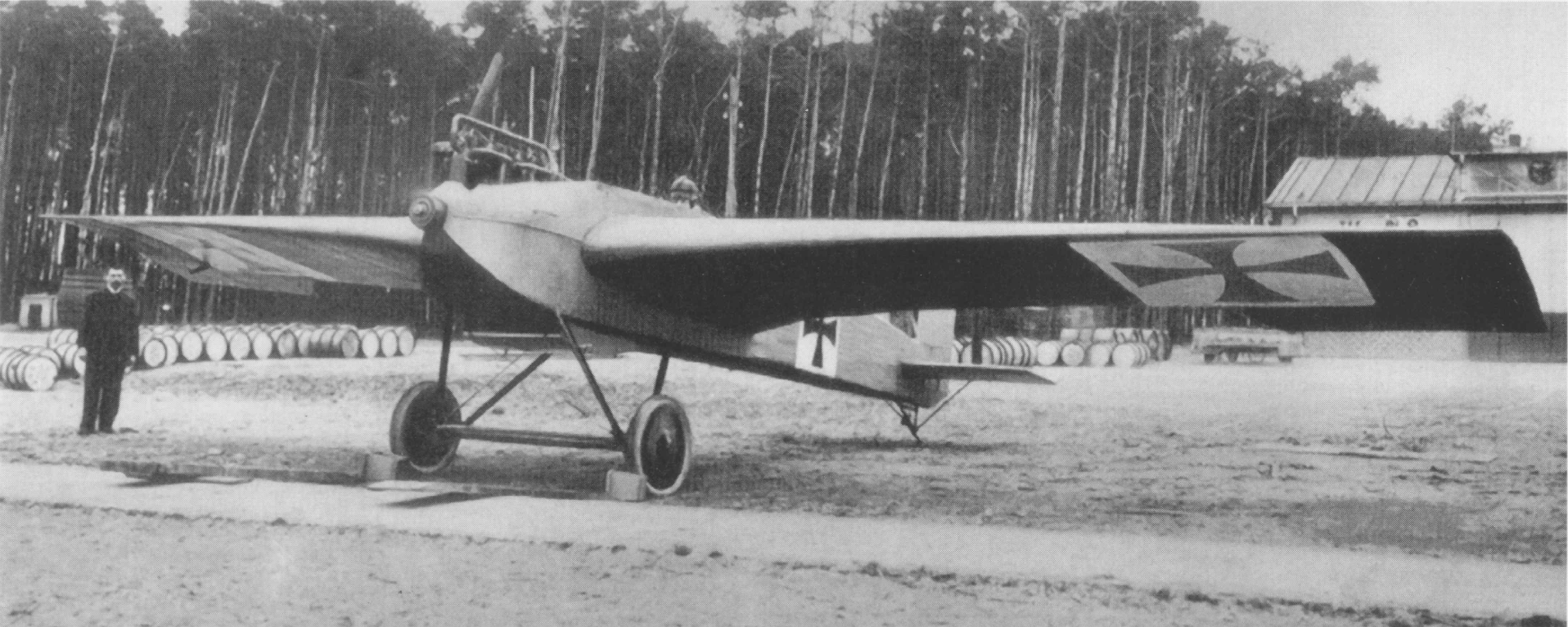 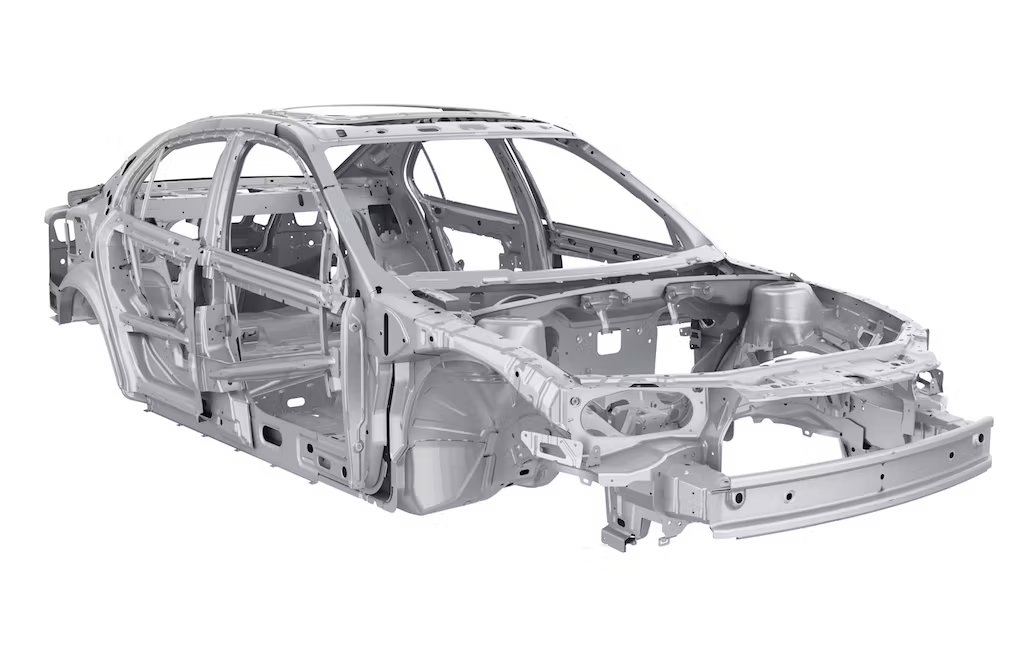 ALUMINIJEVE ZLITINE
Aluminijeve zlitine imajo glede na čisti Al veliko boljše mehanske lastnosti, mehanske lastnosti nekaterih zlitin dosegajo celo lastnosti jekel, njihova obdelovalnost pa je v večini zelo dobra.
Aluminijeve zlitine za gnetenje
Dodajanje magnezija, bakra, cinka, kositra
Uporabljajo se v splošni strojegradnji, avtomobilski industriji (ojnice, motorne gredi),..odporne so tudi proti koroziji v morski vodi.
Aluminijeve zlitine za litje
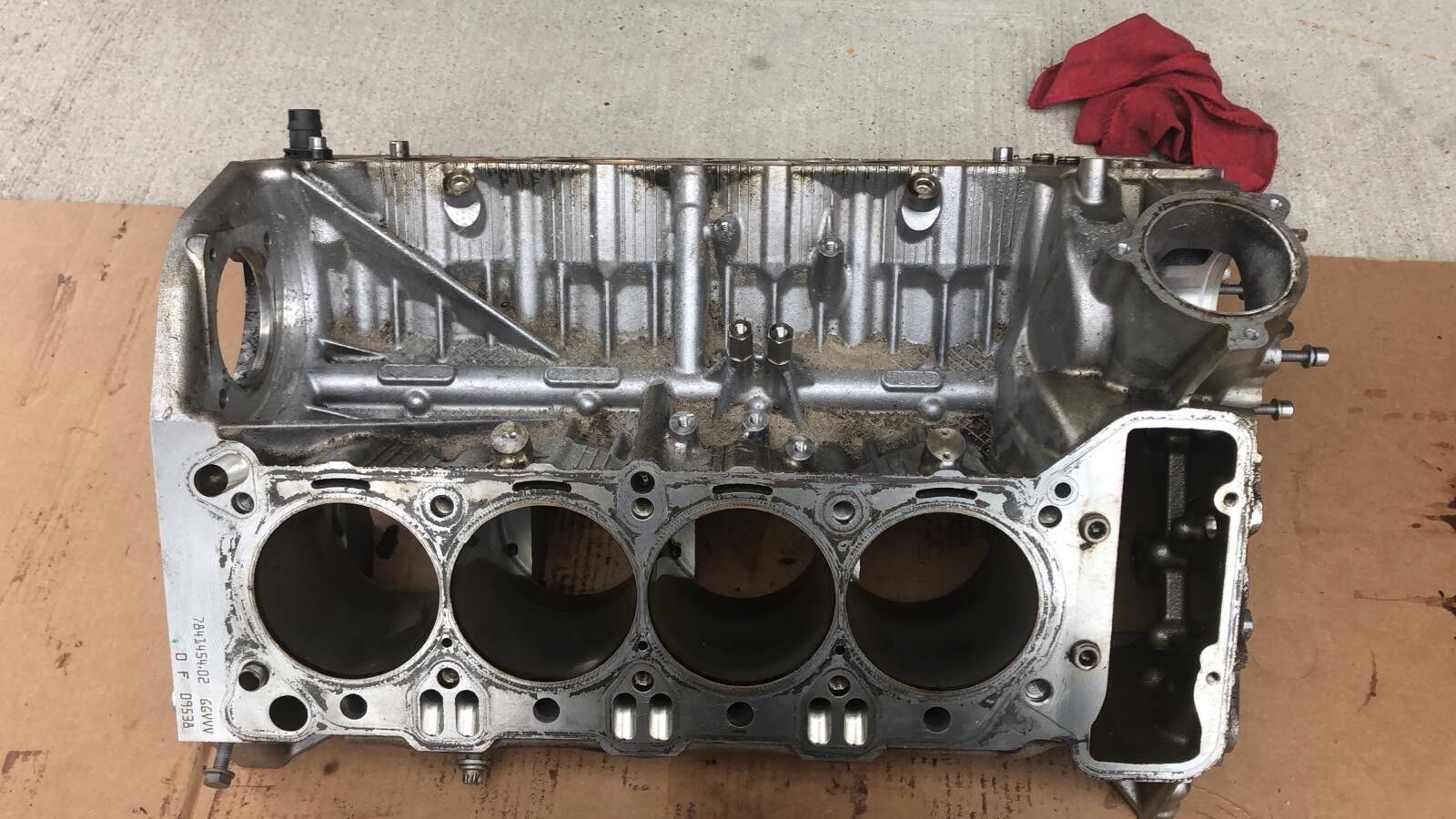 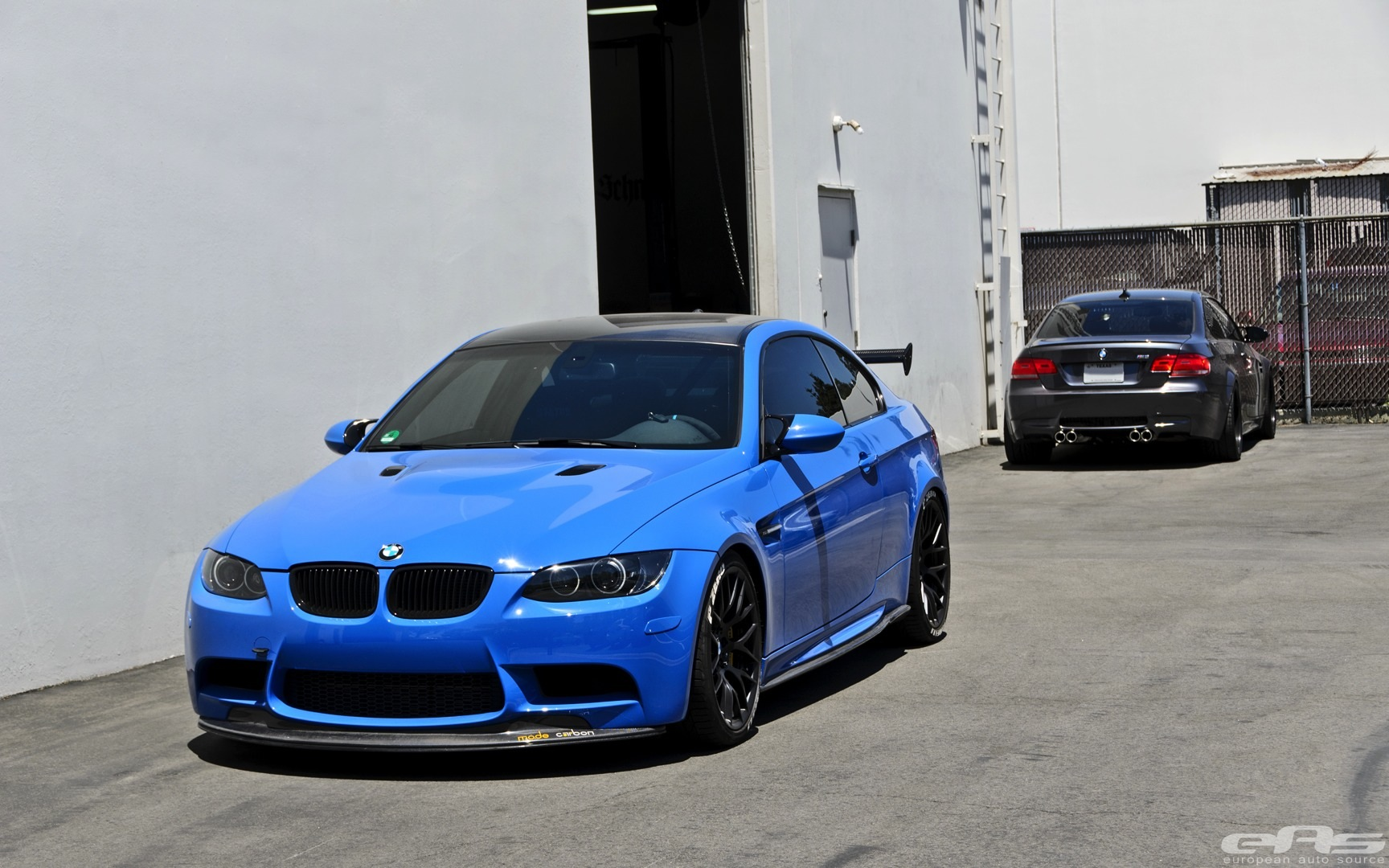 V večini so to zlitine aluminija in silicija –Si  imenujemo jih SILUMINI, poleg Si pa so v njih lahko še Mg ,Cu, Ni
Imajo zelo dobro livnost
Se dobro obdelujejo
Imajo dobro toplotno prevodnost
Imajo dobre mehanske lastnosti in odpornost proti obrabi
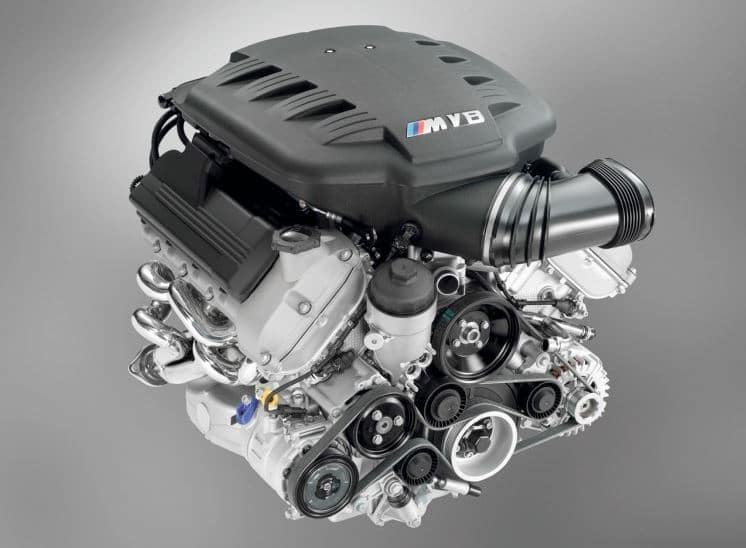